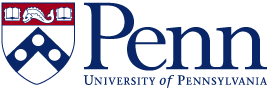 Revised FIAP

Presentation to The University of Pennsylvania 
Faculty Senate

September 6, 2023
 
Associate General Counsel
Office of General Counsel
The University of Pennsylvania
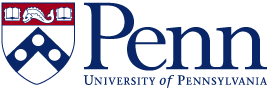 Presentation Outline
Summary of Prior FIAP
Concerns with Prior FIAP
Summary of New FIAP  
Impact on Prior FIAP Participants; Extension of Eligibility to Faculty Eligible under Prior FIAP
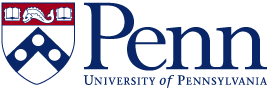 Summary of Prior FIAP
Below is a summary of the prior version of the FIAP program (in effect through June 30, 2023) (“Prior FIAP”):
Employees are generally eligible to participate between the ages of 60 and 69, subject to satisfying a “Rule of 75” (the combination of a senior faculty member's age and service equal or exceed age 75).
The cash benefit is determined as follows – the cash benefit equals the greater of (1) 165% of the senior faculty member’s academic base salary or (2) 165% of the average academic base salary for full professors in such participant’s school, not to exceed 200% of a senior faculty member’s actual annual compensation.
The 20% Rule – to comply with applicable deferred compensation rules, when a participant commences participation in FIAP the level of the faculty member's service must be permanently reduced to 20% or less.
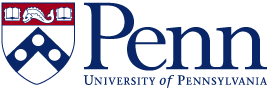 Concerns with Prior FIAP
Below is a summary of the legal compliance risks and design constraints of Prior FIAP:
Legal Compliance Risks:
Deferred Compensation Risk -- Immediate/accelerated taxation of benefits.
Retirement Plan Risks -- compliance risks for failing to comply with regulatory requirements that apply to broad-based retirement plans (including vesting requirements).
 
Design Constraints Limited Uptake and Increased Administrative Complexity:
The eligibility age did not track peer institutions:  most peer institutions make programs available beginning at age 65, ending between ages 70 and 72.
The cash benefit formula was difficult to calculate and communicate.
The 20% Rule created some confusion and administrative complexity, though we understand it is attractive to a subset of faculty.
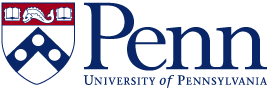 Summary of New FIAP
FIAP has been amended effective July 1, 2023.  Below is a summary of this revised FIAP program (“New FIAP”):
The participation window is increased – faculty must be between the ages of 65 and 72 when they terminate employment (those aged 60 to 64 in the current academic year remain eligible).
The cash benefit formula is simplified – cash benefit now equals 200% of a participant's academic base salary.
The 20% Rule is modified – FIAP is a severance policy, meaning when they participate in FIAP, faculty are expected to cease performing all services for the University. In special circumstances, faculty member may return to limited work. This will require approval from the faculty member’s Dean and the Provost's office.
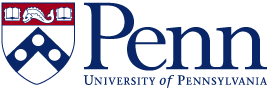 Summary of New FIAP (cont.)
Under New FIAP, participants may elect between two different benefit options*:
Immediate FIAP: Full value of the cash benefit (200% of academic base salary) will be paid in a lump sum shortly after termination of employment.
Phased Work FIAP:
During a two-year phase down period, faculty member's workload will be reduced by 50% (they remain eligible for the same benefits and subject to the same policies, including merit increases, as active employee).  
Upon completion of two-year period, faculty member will terminate employment.  (Because faculty must be between the ages of 65 to 72 when they terminate, this two-year period may begin as early as age 63.)
The cash benefit will be paid in two parts: 
first, the cash benefit will be paid through continued 100% pay despite a reduction to 50% effort for the two-year period; and
second, the cash benefit unpaid at the end of the phase down period will be paid in lump-sum by March 15th of the following calendar year.
*Faculty members may only participate in one phased work program: a faculty member who participates in the University’s Phased Retirement Program may not also participate in Phased Work FIAP, but may participate in Immediate FIAP.
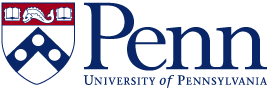 Summary of New FIAP (cont.)
Below is an example of how Phased Work FIAP might operate:
Professor A’s academic base salary is $120,000 and is disbursed over 12 months.  Her monthly pay before she participates in FIAP is therefore $10,000. 
Professor A has elected to participate in Phased Work FIAP effective July 1, 2024, and will therefore terminate employment two years later, on June 30, 2026. 
She will receive a total cash benefit under Phased Work FIAP equal to $240,000 (200% of $120,000). 50% of this benefit will be paid over the two-year phased down period and 50% will be paid as a lump sum payment after phased work ends. 
During the two-year phase down period (July 2024 – June 2026), Professor A will work at 50% effort but will continue to receive 100% of her pre-FIAP monthly pay ($10,000): $5,000 is earned in return for 50% effort and $5,000 is covered by FIAP. Therefore, over the 24 months of Phased Work, she will receive $120,000 from FIAP (24 months * $5,000).
Professor A will receive the second half of the benefit ($120,000) in the form of a lump-sum payment, in the following calendar year, in the February 2027 payroll.*
*Note, this example assumes that Professor A does not receive a merit increase during the two-year work down period.  Faculty are eligible for merit increases during this period.
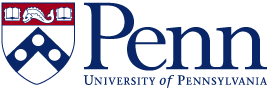 Impact on Prior FIAP Participants; Extension of Eligibility to Faculty Eligible under Prior FIAP
Prior FIAP participants (including those who have elected to enroll but have not yet commenced payment) will receive a top-up cash benefit so they receive the same 200% cash benefit as under New FIAP.  

Faculty between the ages of 60 and 64 as of the end of the current academic year (June 30, 2024) remain eligible to participate in New FIAP, despite increased eligibility age. 
 
The University will provide a one-year transition period for the current academic year (July 1, 2023 through June 30, 2024). During this one-year period, eligible faculty members who are between the ages of 60 and 69 as of June 30, 2024 and who elect to begin benefits by June 30, 2024 will have a cash benefit equal to the larger of the benefit calculated under Prior FIAP and Revised FIAP.  

Faculty nearing the age of eligibility under Prior FIAP (for example, between ages of 55 and 59 as of the end of the current academic year) must wait until they reach the eligibility age under New FIAP (ages 65 through 72). Faculty may begin Phased Work FIAP as early as age 63. Faculty may also participate in the University’s Phased Retirement prior to age 65 and then, if eligible at the end, participate in Immediate FIAP.